SAMPLE PROGRAM 1
' Program that uses a variable
LET NUM = 23.5 
PRINT "The variable contains“, NUM
END
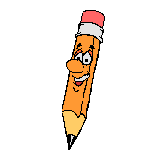 SAMPLE PROGRAM 2
' Program with a variable
LET VALUE = 2 + 3 
PRINT "The result is", VALUE
 END
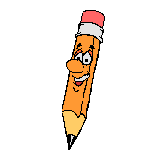 SAMPLE PROGRAM 3
' Arithmetic with Variables
LET AGE = 23
 PRINT "You have lived more than", AGE * 365, " days" 
END
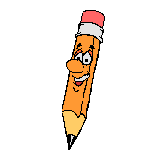 SAMPLE PROGRAM 4
' Pounds to ounces
LET POUNDS = 3 
PRINT "The number of ounces is ", POUNDS * 16 
PRINT "The number of pounds is ", POUNDS 
END
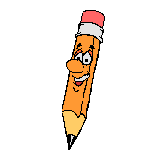 SAMPLE PROGRAM 5
' 5280 feet per Mile 
' 1 yard per 3 feet 
' 12 inches per foot
 LET MILE = 5
 PRINT "Number of Miles", MILE 
PRINT "Number of Yards", MILE * 5280 / 3
 PRINT "Number of Feet", MILE * 5280
 PRINT "Number of Inches", MILE * 5280 * 12 
PRINT "Number of Miles", MILE 
END
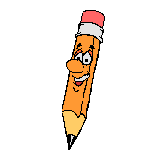